Lightning Talk 2 – Problem and Users
sdmay25-16
Project Overview
Problem Statement: Design and build an 8/16 channel amplifier with little noise to boost ultrasound signals received for the acoustic imaging system. 
Constraints: 
Low noise
Low input impedance
Bandpass filtering: 10k-1M
Low size (< 5x5 cm)
ESD protection
Users
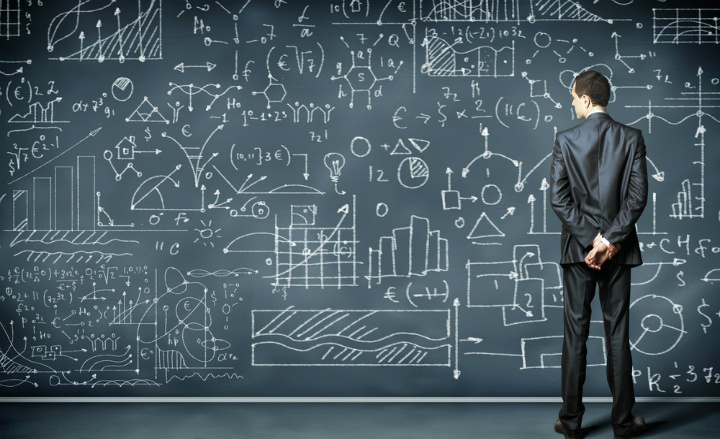 Post-Grad researchers
Research professors
"[Image of CEO Sundays]." Techli, n.d., https://techli.com/ceo-sundays-5-reasons-research-professors-make-the-best-tech-startup-founders/51275/.
Post-Grad and Post-Doc researchers
Needs
Low noise, high amplification amplifier to view output of acoustic imaging setup
Amplifier that is easy to install
Decently portable system
Modularity so that a variety of numbers of channels can be used
Professors
Needs
Simplicity, as they will not have a lot of time to learn to use it
Modularity, as the number of channels could vary
New amplifier to be an improvement over the current system
Conclusions
Thinking about the application and what needs to be done differently for it to work for the photoacoustic sensor
Functionality most important aspect
Usability and simplicity second most important
Limited users means very clear needs